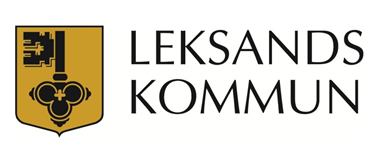 Mätning med en 250 gram drönare
1
Vädret styr
Ha koll på flera källor
ww.smhi.se
www.windy.com
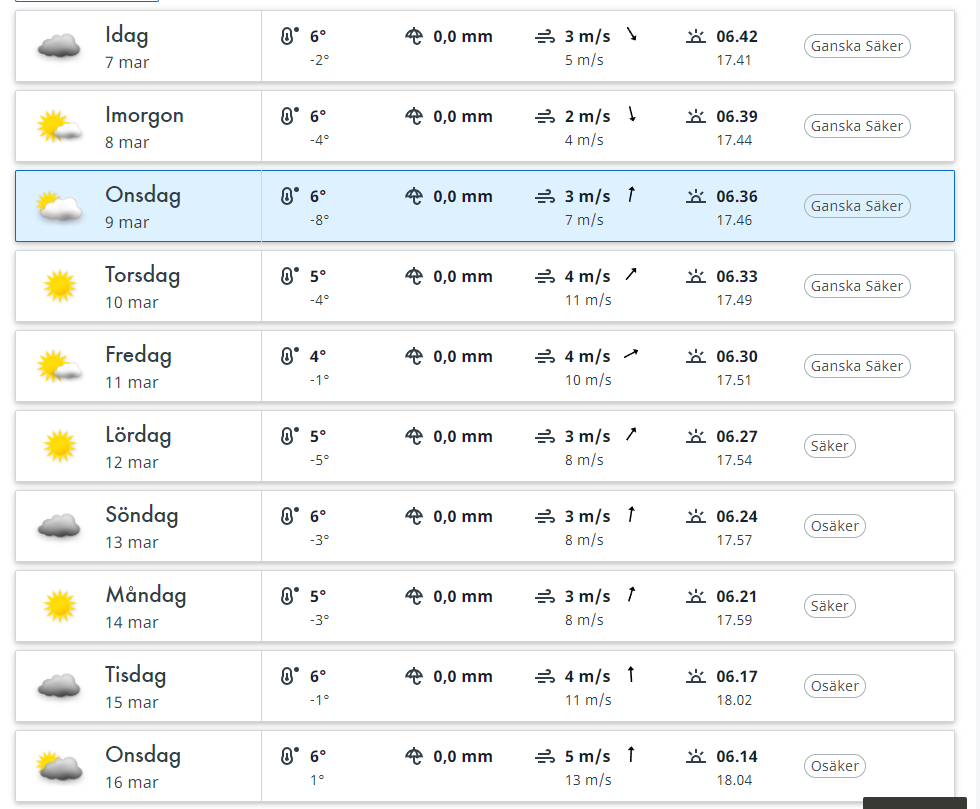 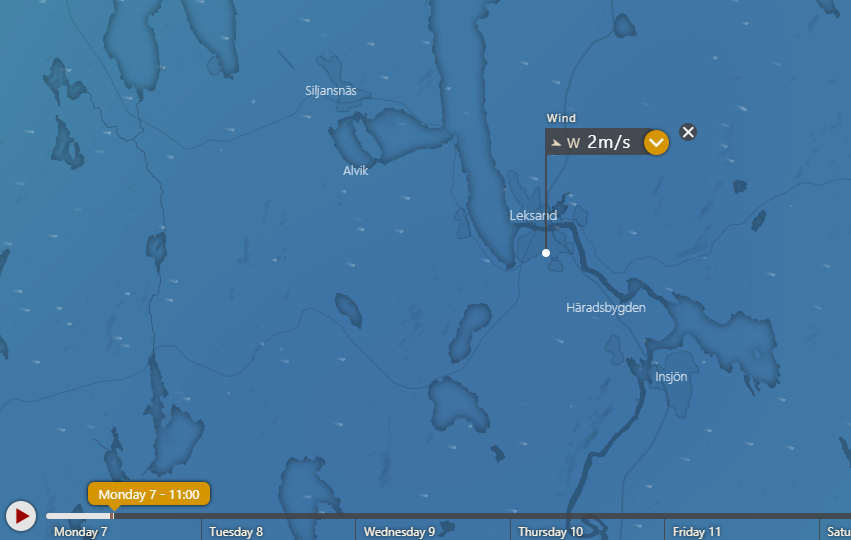 Dronelink
Stöd för mavic mini & mavic mini 2
Planera i datorn 
Ladda upp via appen
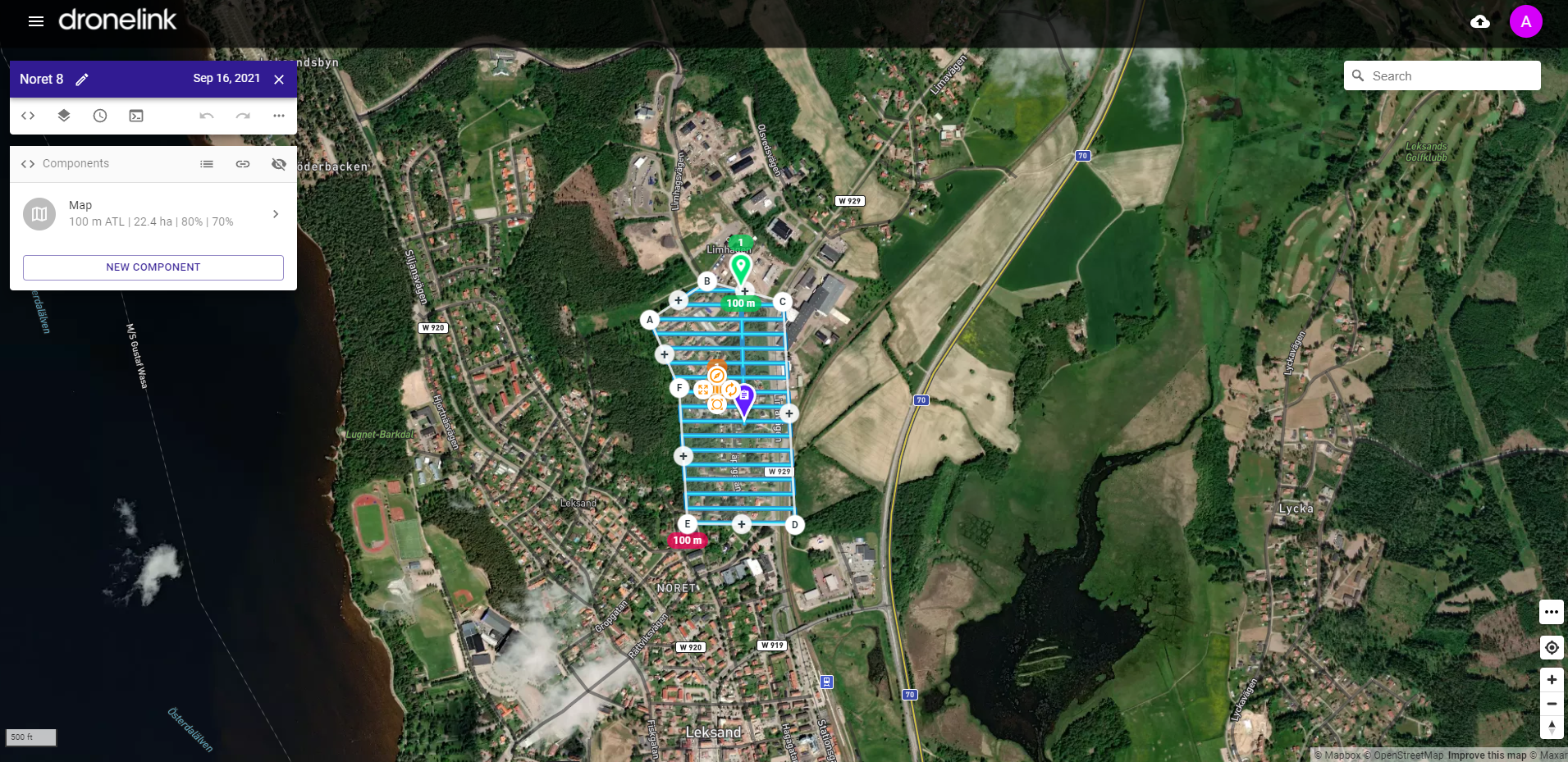 Rutplanering
Exempel 2 innehåller för långa sträckor
Räckvid av antenn är cirka 300-400 meter
Ingenting för vara mellan drönare och antennen
Exempel 2 hållar lagom avstånd och bra sikt
Cirka 10 ha. för en batteri
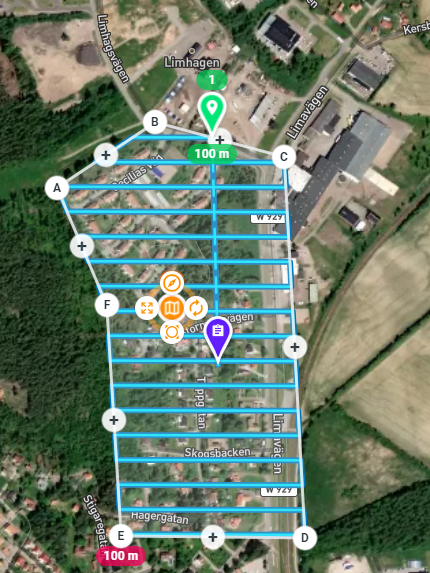 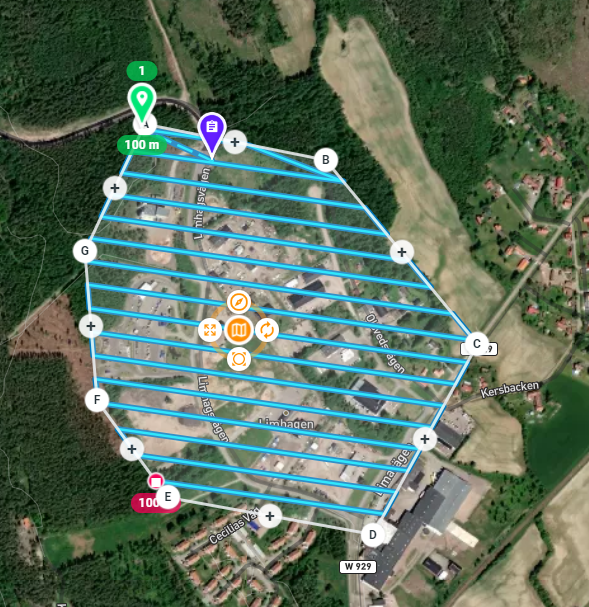 Exempel 2
Exempel 1
Flyggstöd i efterhand
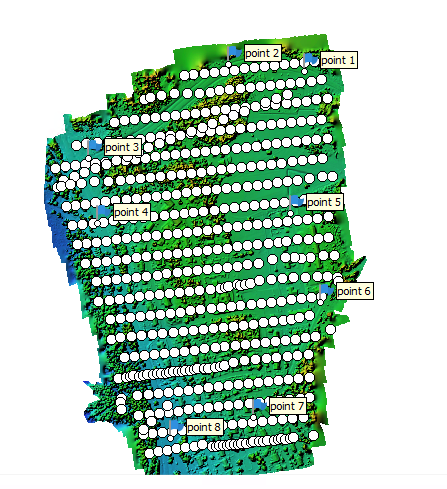 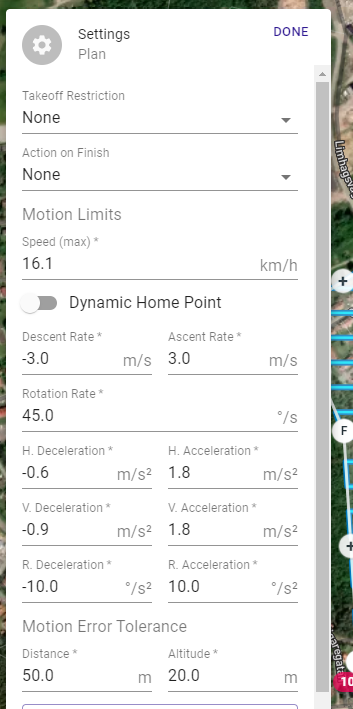 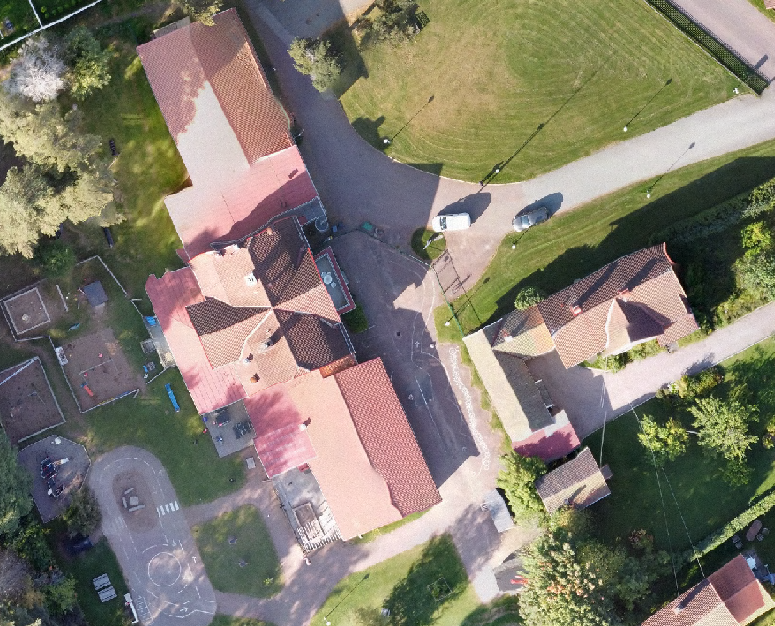 Problem
Vind påverka drönare och sen bild kvalitet och geometri
Tolerans på avstånd i rutan kan ändras
Produkten/geometri blir sämre men flyggningen blir av
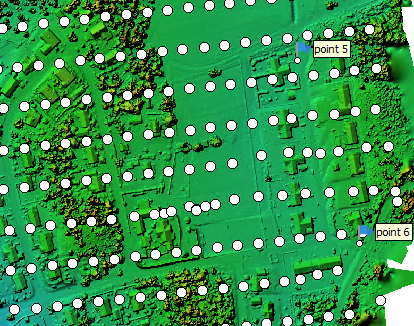 Kvaliteten är bra
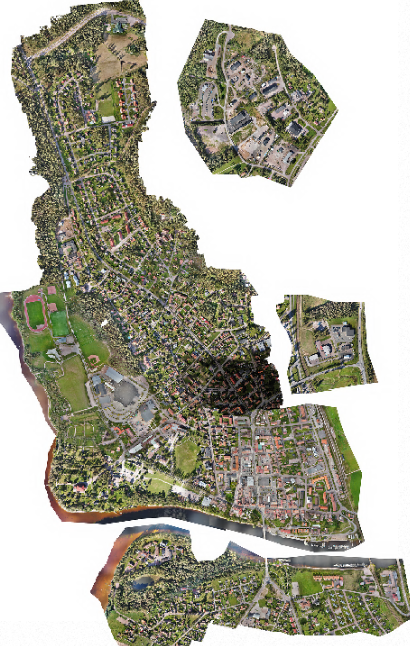 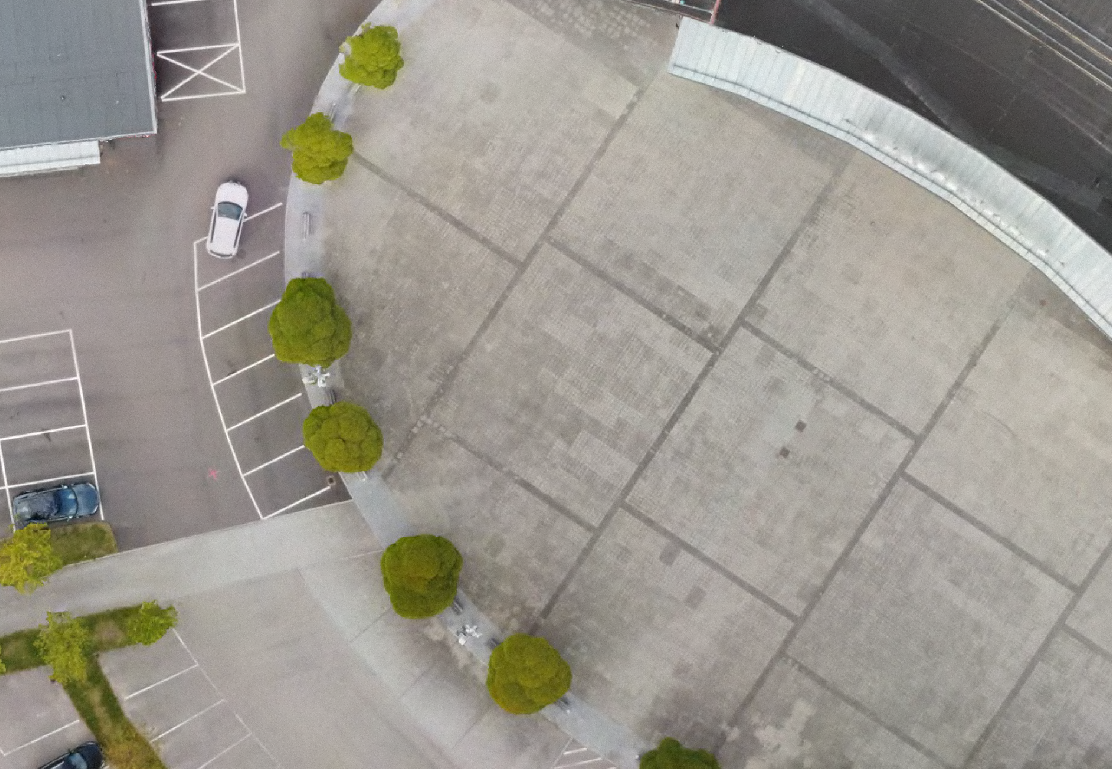